Unit 5: Gradational Processes
Ms. Thind
Wind Erosion and Landforms of Desert Areas
desertification
[Speaker Notes: Affecting 168 countries worldwide.]
http://revisionworld.com/gcse-revision/geography/development/case-studies/case-study-sahel-desertification
The desert
: an area in which the annual rainfall is not sufficient to maintain a continuous cover of vegetation. 

: wind has an opportunity to play a major part in the creation of desert landforms.
[Speaker Notes: Since there is lack of rainfall  little erosion by the action of water  wind plays a key role in the creation of the desert.]
Why…
few plants to anchor the debris and little vegetation to restrict air movements = winds of the desert are able to whip up rock fragments and carry them  formation of distinct landforms.
Where are the worlds deserts?
Sahara Desert
Arabian Desert
Gobi Desert
Syrian Desert
Great Basin Desert 
Patagonian Desert
Kalahari Desert
Great Victorian Desert
Label the following 8 deserts on your map.
Deserts of the world
COC
Equator
COC
COC
Deserts and wind action
Strong winds carry light surface materials are carried by suspension. 

Movement of sand in the desert is largely by saltation: particles roll and bounce along the ground.
Moving sand can have an abrasive power on existing landforms. 

Strongest close to the ground and create features called toadstools.
[Speaker Notes: Mushroom shaped rocks.]
deflation
Refers to wind blowing away sand, silt and clay in deserts so that underlying rocks become exposed.
The resulting landforms are deep hollows called blowouts and stony landscapes called Badlands.
[Speaker Notes: Blowout: roots of plants become exposed. Sedimentary rock and clay rich soil that has been exposed due to water and wind erosion.]
Sand Dunes
[Speaker Notes: Sand dunes are an effective wind break. Mounds of loose sand, piled up by wind movements.]
Dune Formation
Winds carry sand over the desert landscape  deposits of sand collect on some obstruction  over time a sand dune will take shape.

Long, gentle slope on windward side and steep slope on leeward side  slip face.
[Speaker Notes: Dune migration: wind carries sand over the windward side by saltation and the individual grains of sand accumulate on the slip face  causing the dunes to move.]
Dune migration
Barchans
- Crescent shaped 
- Forms over small boulder
- Horns point downwind
- Sand blows up the windward slope and slides down the slip face
[Speaker Notes: Found in rockier environments with much less vegetation]
Transverse Dunes
- Abundant sand needed 
- Continuous sand ridge forms at right angles to wind
[Speaker Notes: When there is enough sand, barchan sand dunes join together to form long ridges of sand.]
parabolic
- Crescent shaped 
- Horns point up wind 
- Vegetation anchors the horns
[Speaker Notes: Found close to beaches, anchored by vegetation, most common type. Strong winds.]
Longitudinal dunes
Found in deserts where only a thin layer of sand is present
- Winds blow continuously in one direction 
- Long and straight parallel to the wind
[Speaker Notes: Largest type of dune, parallel to the primary wind direction. Require strong winds in order to create such straight lines.]
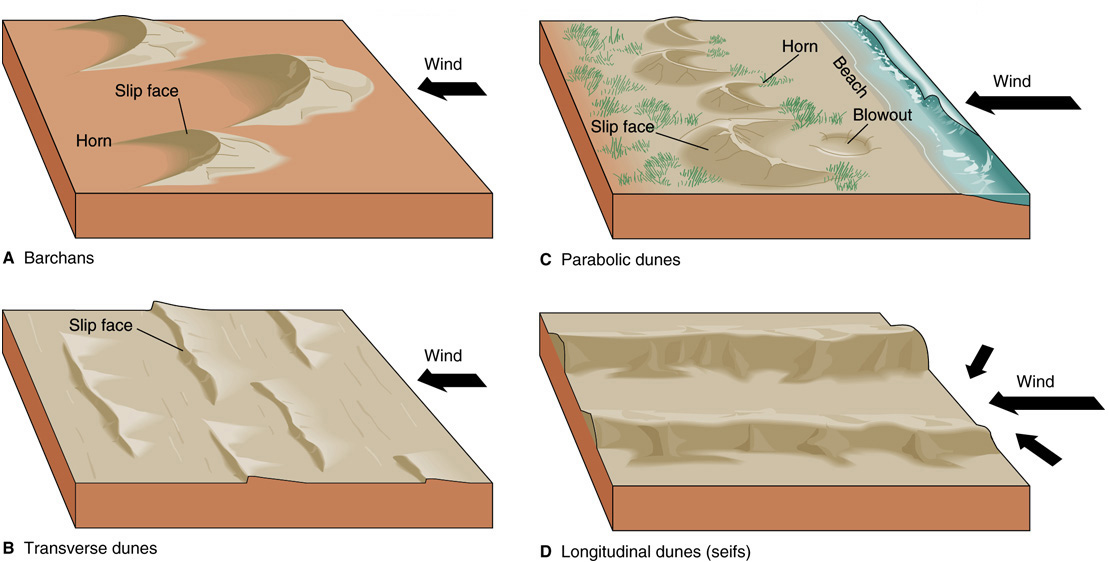 Unique Landforms
Alluvial Fans
Playa lakes
Canyons
Plateau 
Buttes 
Mesa
Ergs